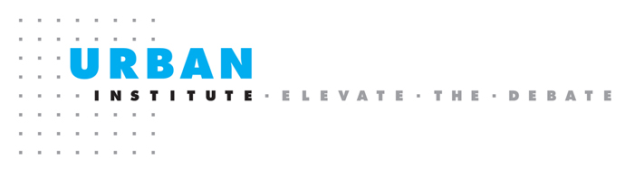 YOU’RE
INVITED!
We Want to Hear Your Experiences and Perspectives!
 
The Urban Institute needs your help for a study to better understand healthy marriage and relationship education programs, like [program name]. 

Healthy marriage and relationship education programs help teach individuals and couples how to have happier and healthier relationships, but they haven’t always addressed the needs of all types of couples or individuals. We’re interested in learning how programs like {Program Name} talk about same-sex couples and lesbian, gay, and bisexual people. 

Your opinions & experiences matter!
 
We are looking for adults to participate in a focus group who have applied to [PROGRAM NAME]. If you attend, you will receive $40. The discussion will last approximately 90 minutes. Your responses will be anonymous.

A focus group is a discussion with 6 people about their views and experiences on a topic. Staff from the Urban Institute will introduce questions for discussion. The Urban Institute is a nonprofit research organization in Washington, D.C. This study is being conducted by the U.S. Department of Health and Human Services, Administration for Children and Families, Office of Planning, Research, and Evaluation. 
 
When: 	Date	OR	Date
	Time		Time 
Where:  	Address 
 
Registration for the Focus Group is required.  We cannot accommodate individuals who do not register in advance. To register, please call XXX-XXX-XXXX or visit us on the web, https://www.---.com*.

Questions? Please contact us through the phone number or website above. The OMB control number for the described information collection is XXXX-XXXX and it expires XX/XX/XXXX.
Participation is voluntary 
and will be kept private.